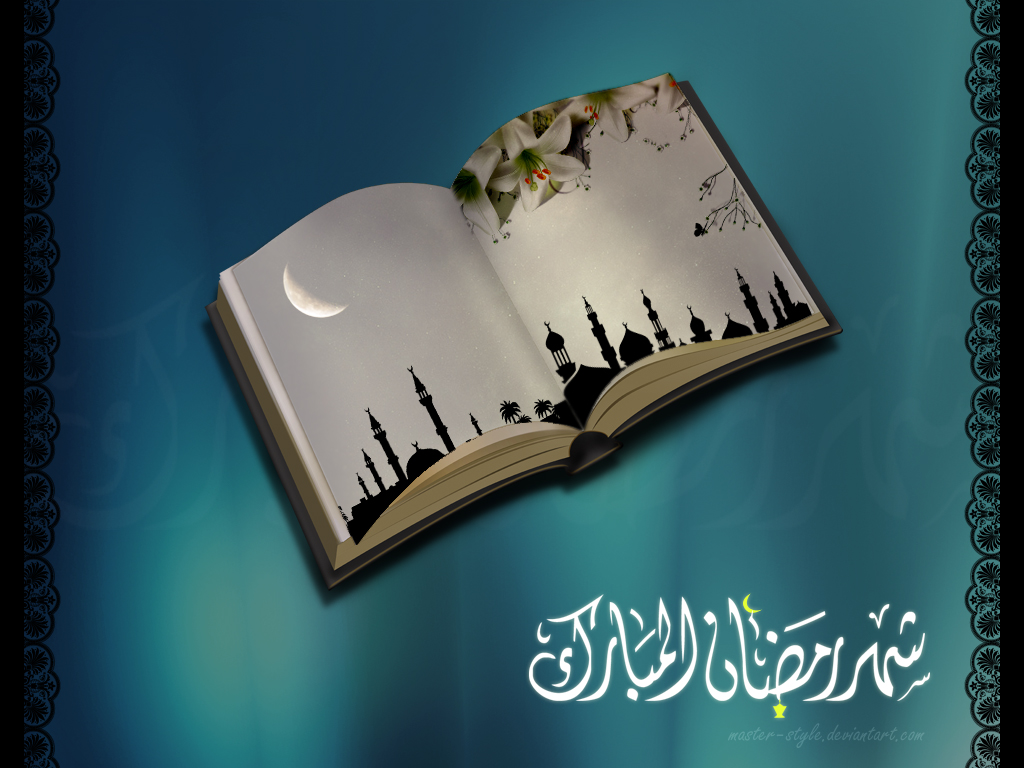 تمثيل أدوار
سنبحر اليوم في الأدلة لنستنبط منها الشروط التي يجب أن تتوفر في الإنسان حتى يجب عليه الصوم
ماذا سنتعلم اليوم؟
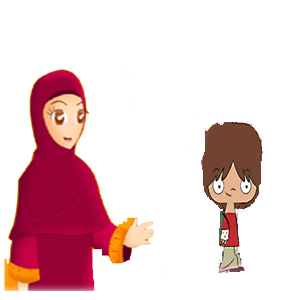 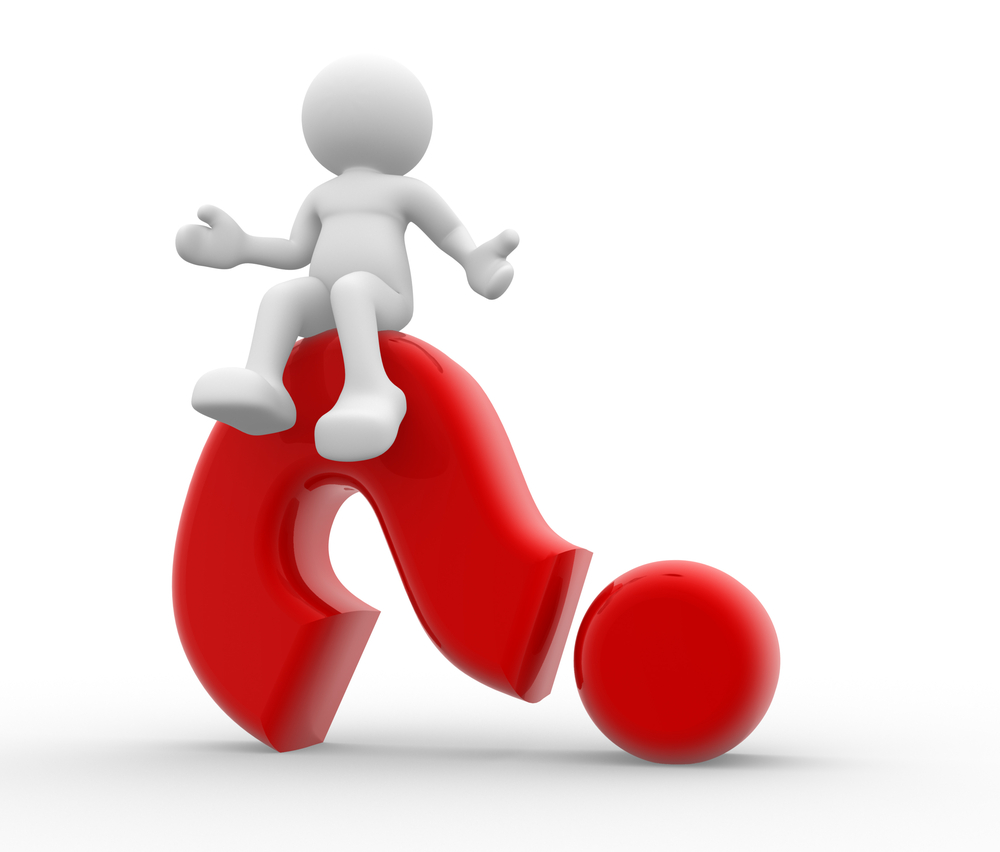 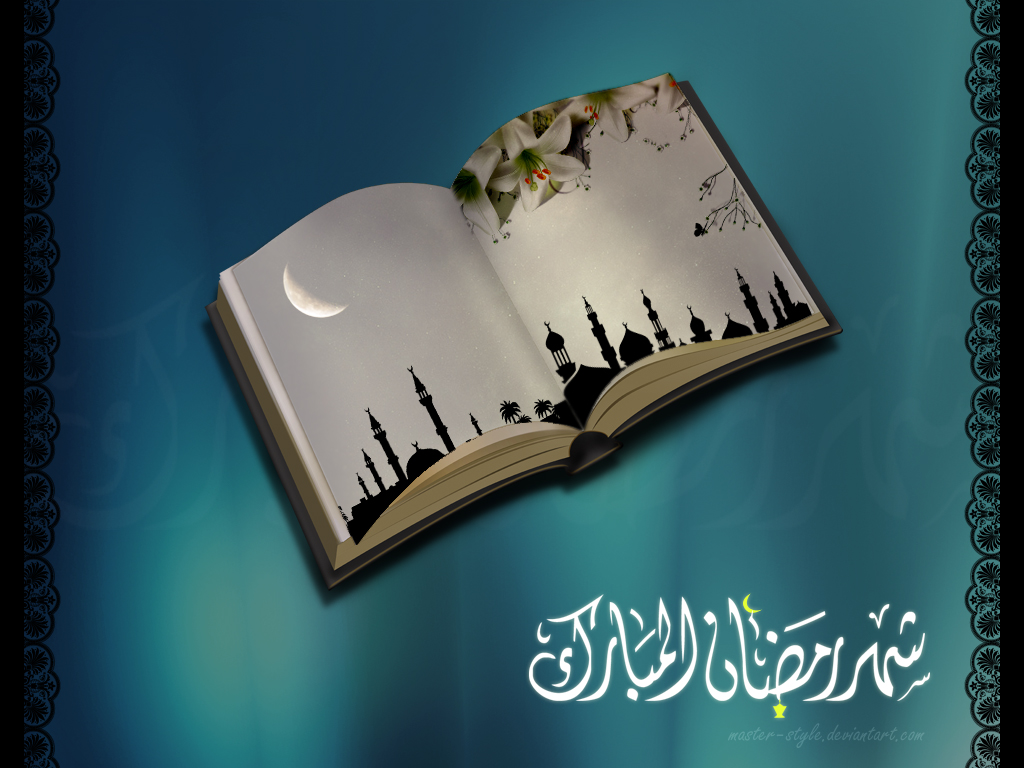 تمثيل أدوار
بالتأكيد، وسينجلي لك الأمر عند قراءتك لأدلة الأحكام المستقاة من القرآن والسنة .
وهل هناك شروط يجب أن تتوفر في الإنسان حتى يجب عليه الصيام؟
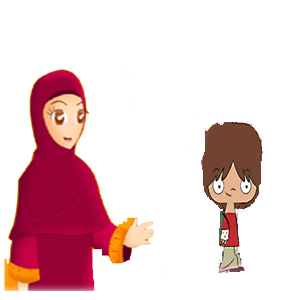 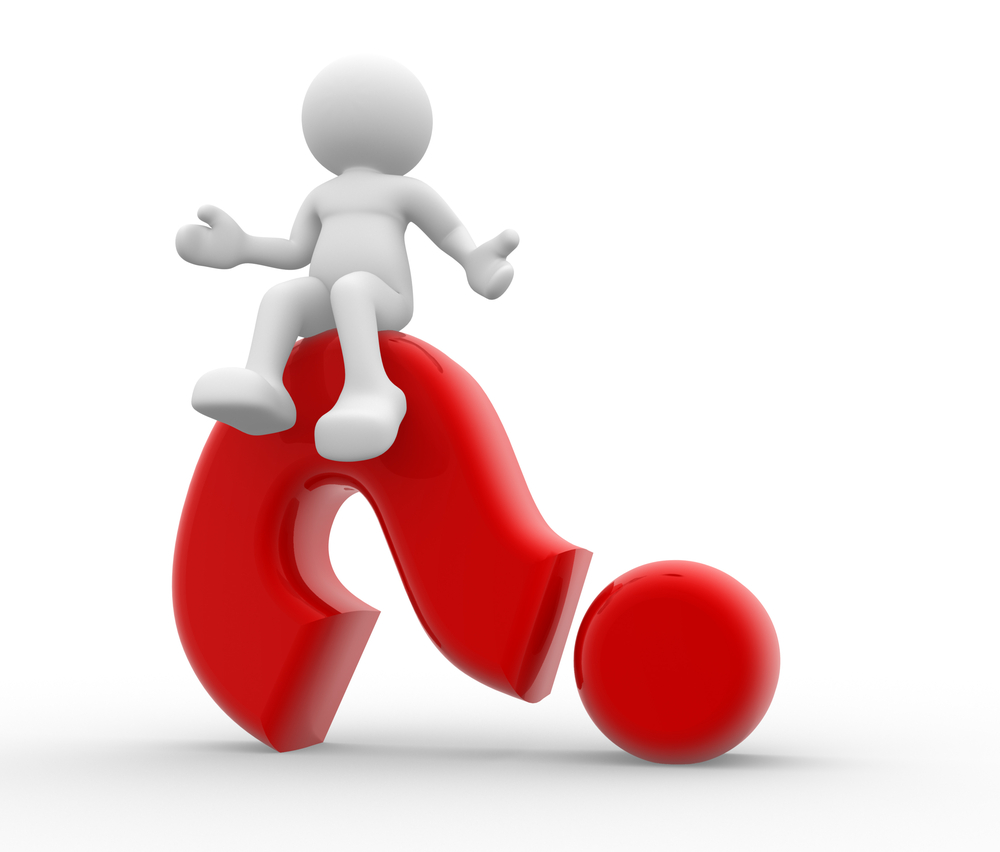 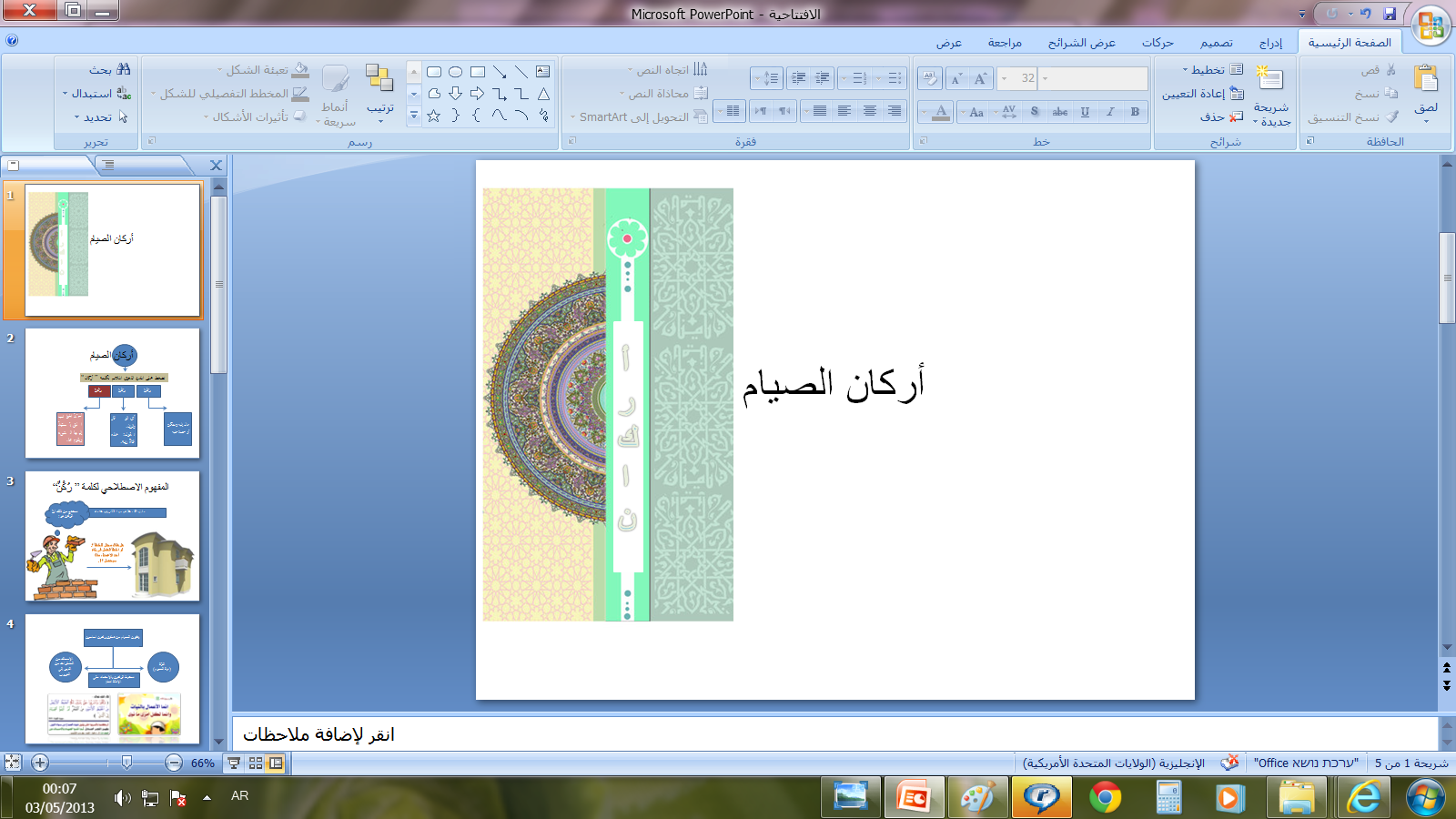 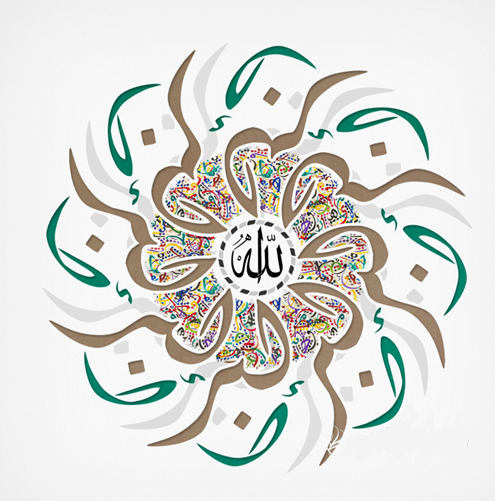 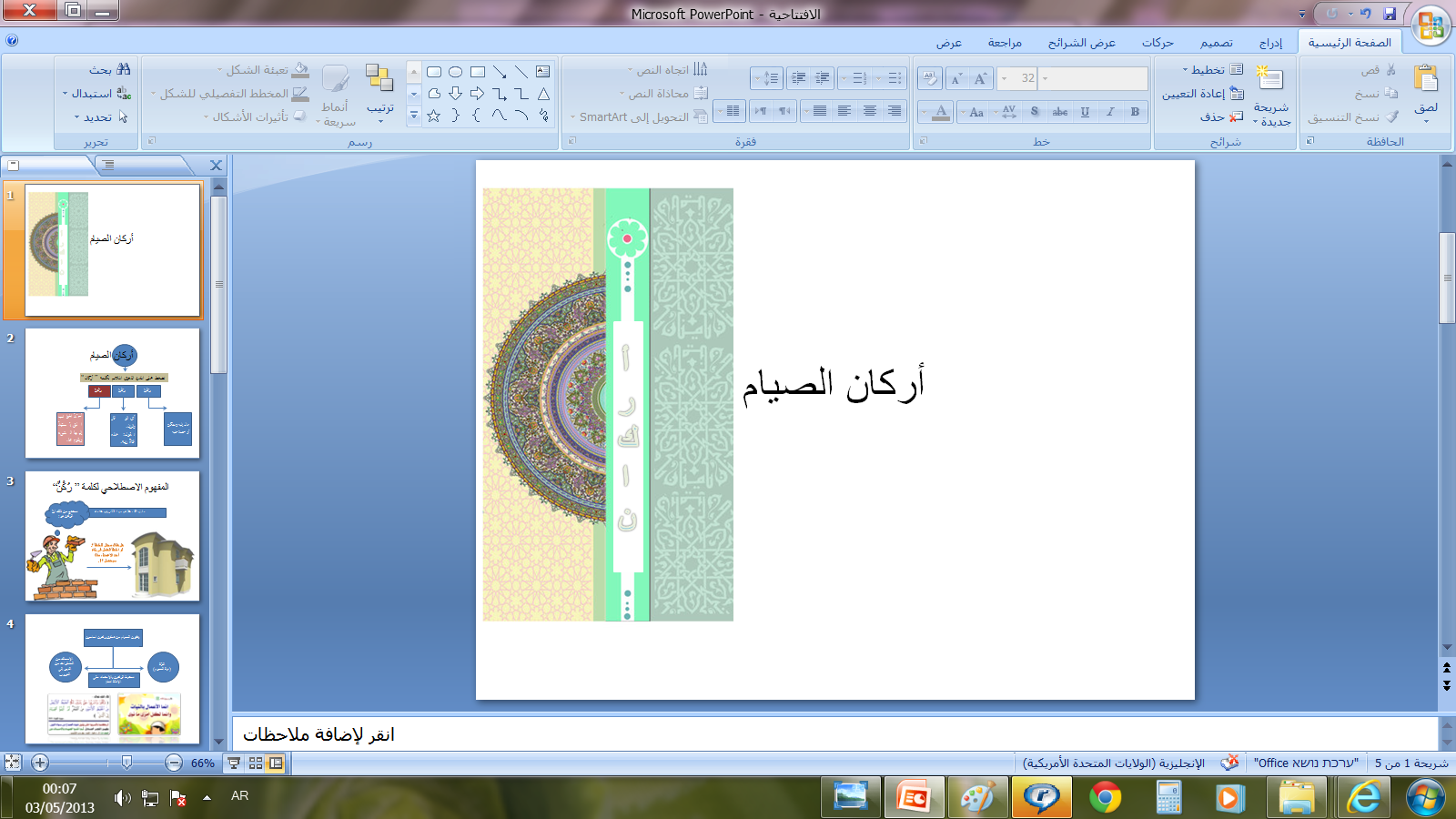 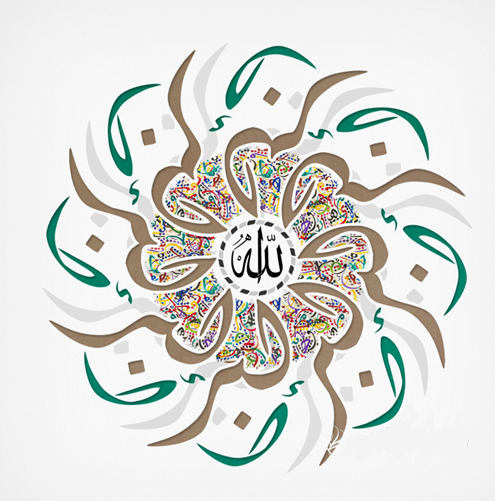 شروط وجوب الصوم
أركان الصيام